Sagar Springs Pvt Ltd
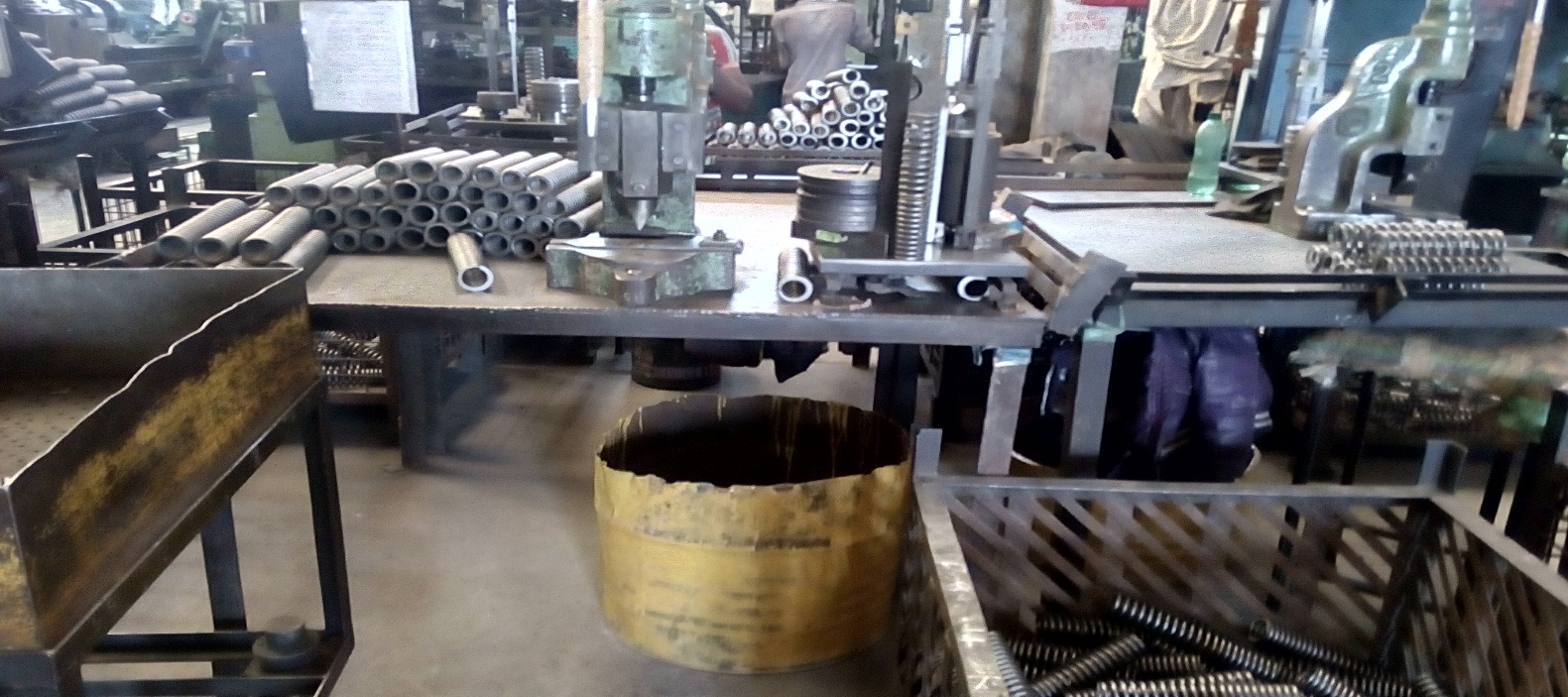 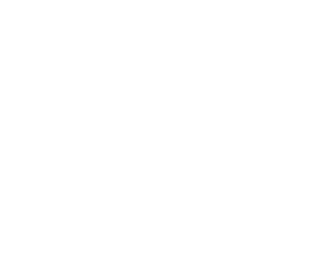 Height setting by production personnel
Not referred specification
Height setting by QA personnel
By referring specification
Sagar Springs Pvt Ltd
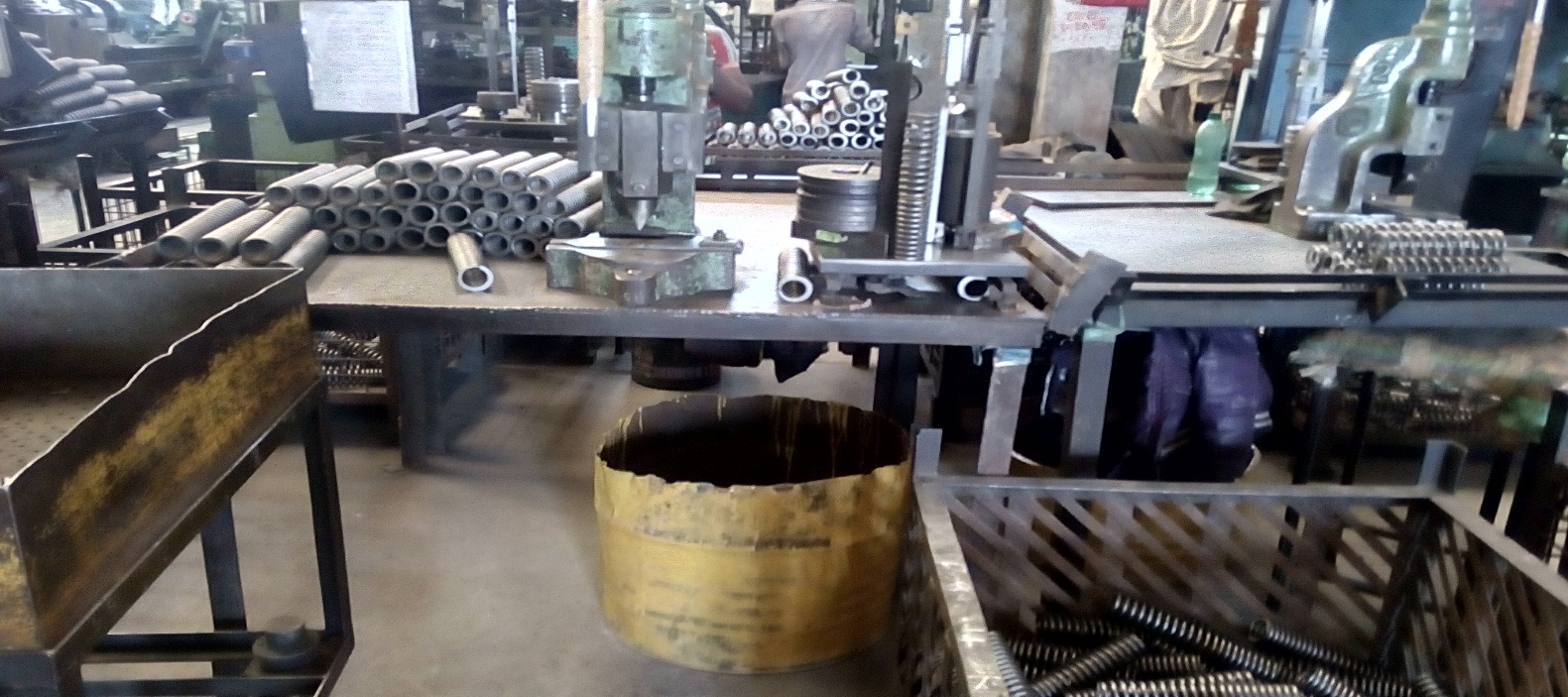 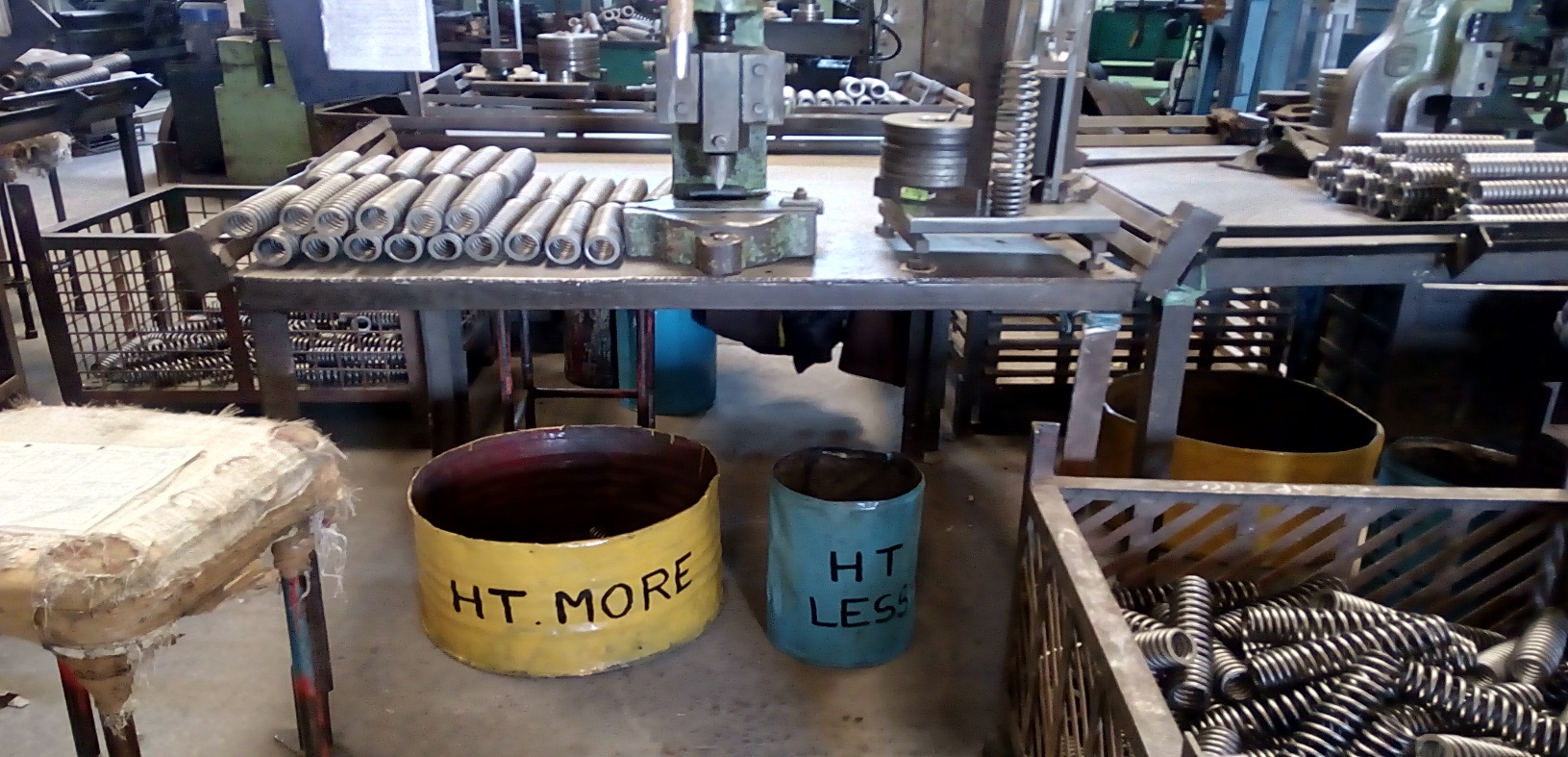 Separate Bin provide for  HT More and HT Less springs
Ht less spring is kept on the table.
OK Spring